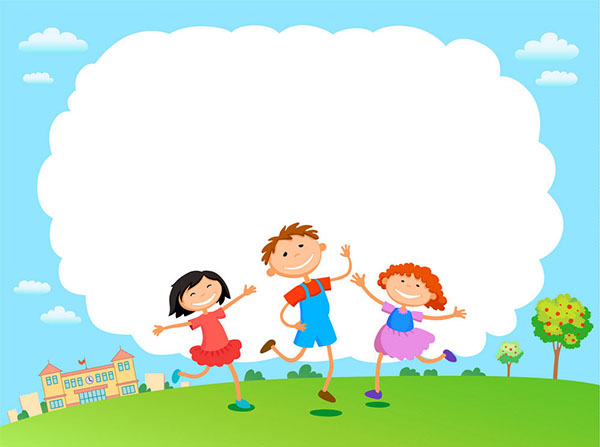 CHÀO MỪNG CÁC CON 
ĐẾN VỚI TIẾT TỰ NHIÊN VÀ XÃ HỘI LỚP 2
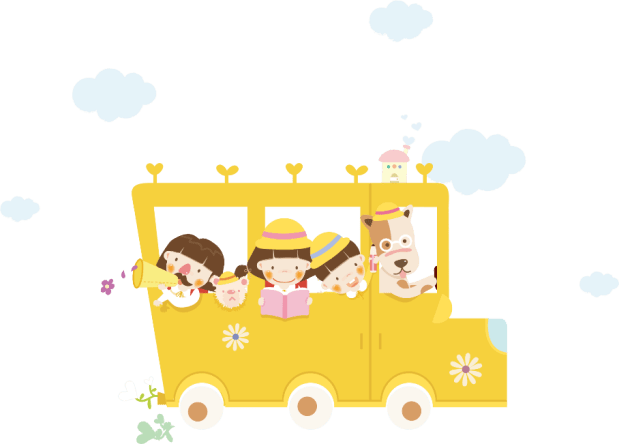 An toàn khi đi trên phương tiện
 giao thông (tiết 1)
Bài 9
Yêu cầu cần đạt
- Học sinh được tìm hiểu về quy định khi đi trên một số phương tiện giao thông.
*Phát triển năng lực và phẩm chất:
- Biết sử dụng kiến thức đã học vào cuộc sống hàng ngày.
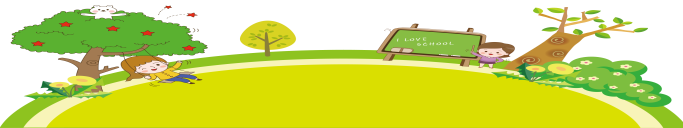 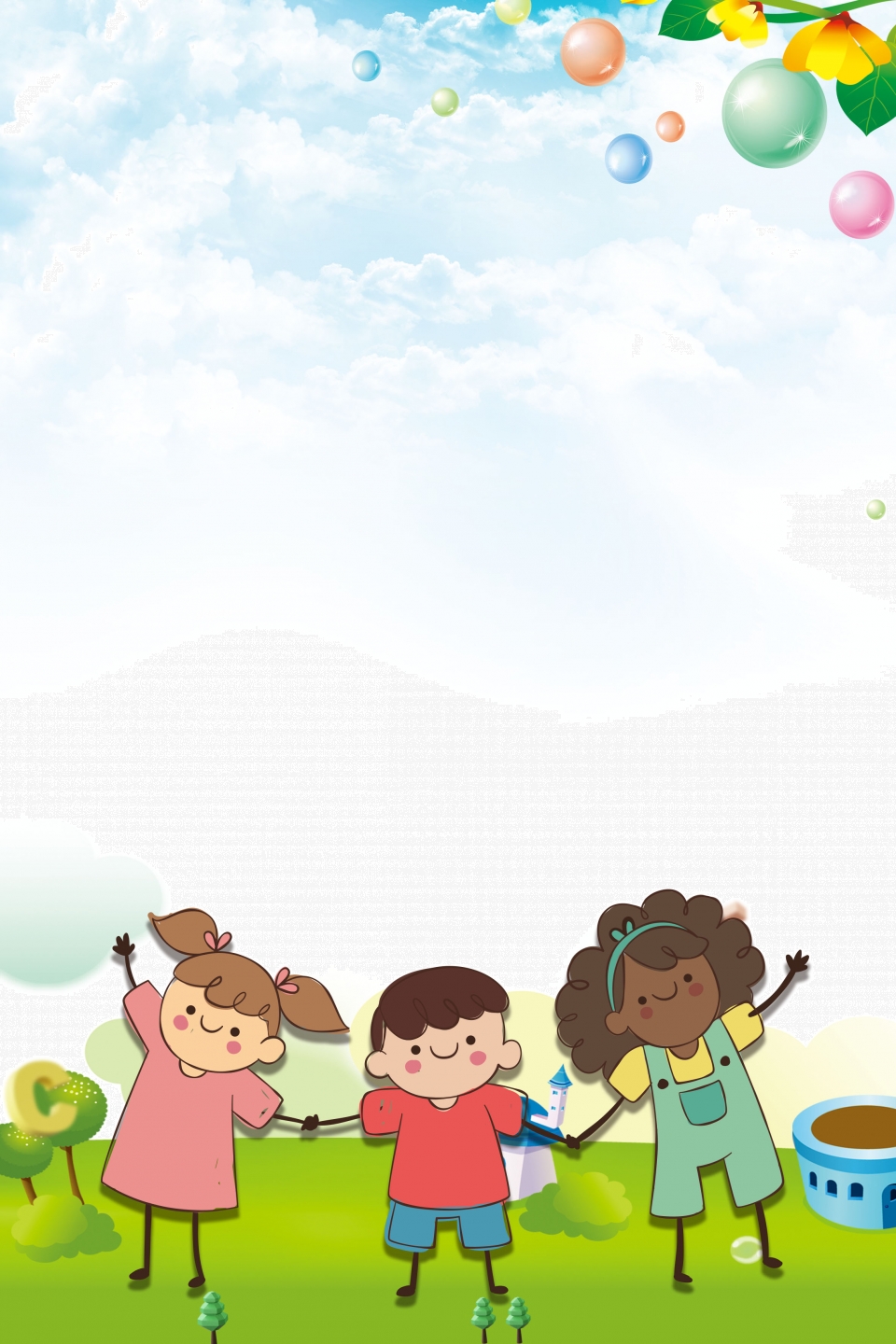 KHỞI ĐỘNG
M
Trò chơi: Bay khắp trời xanh
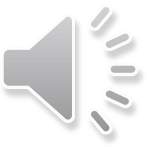 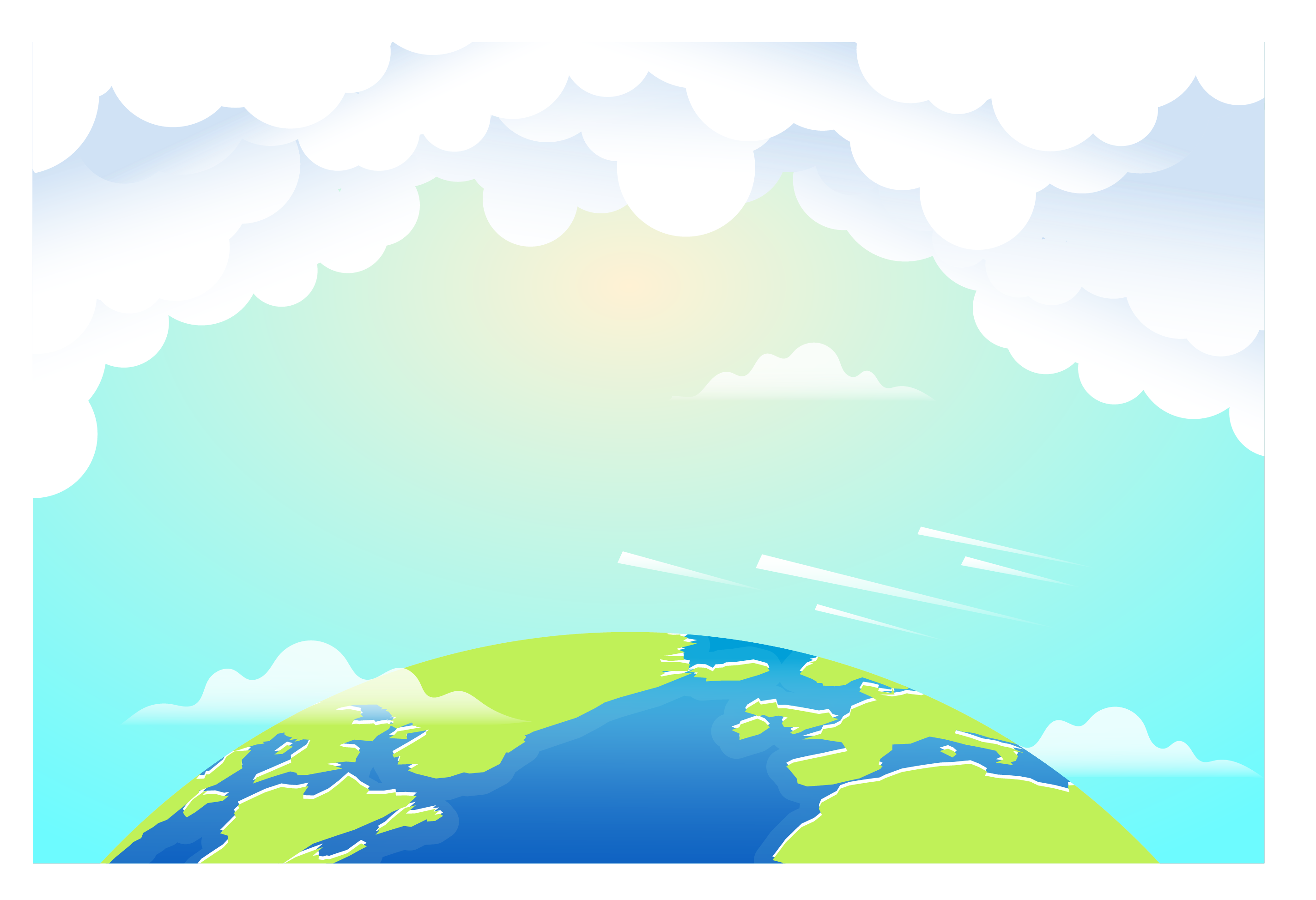 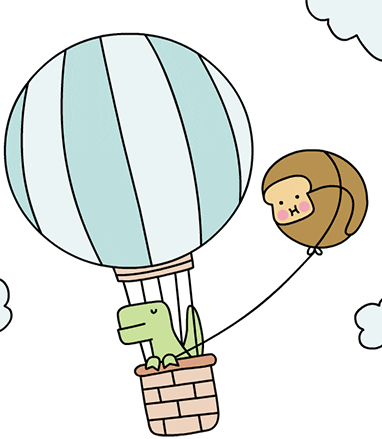 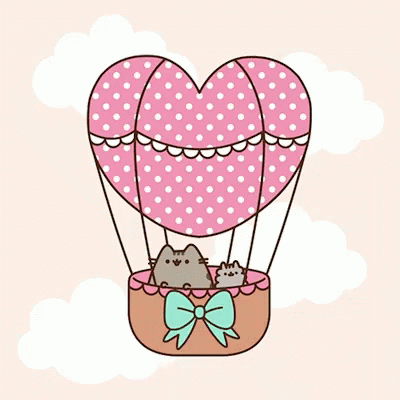 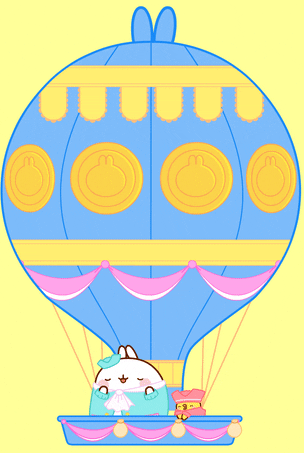 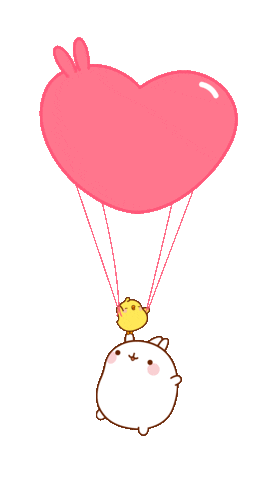 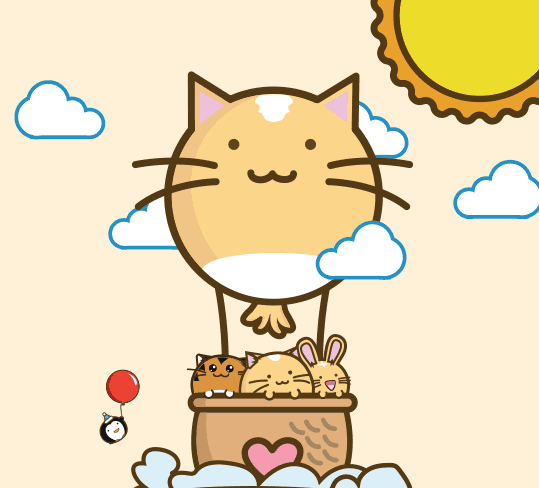 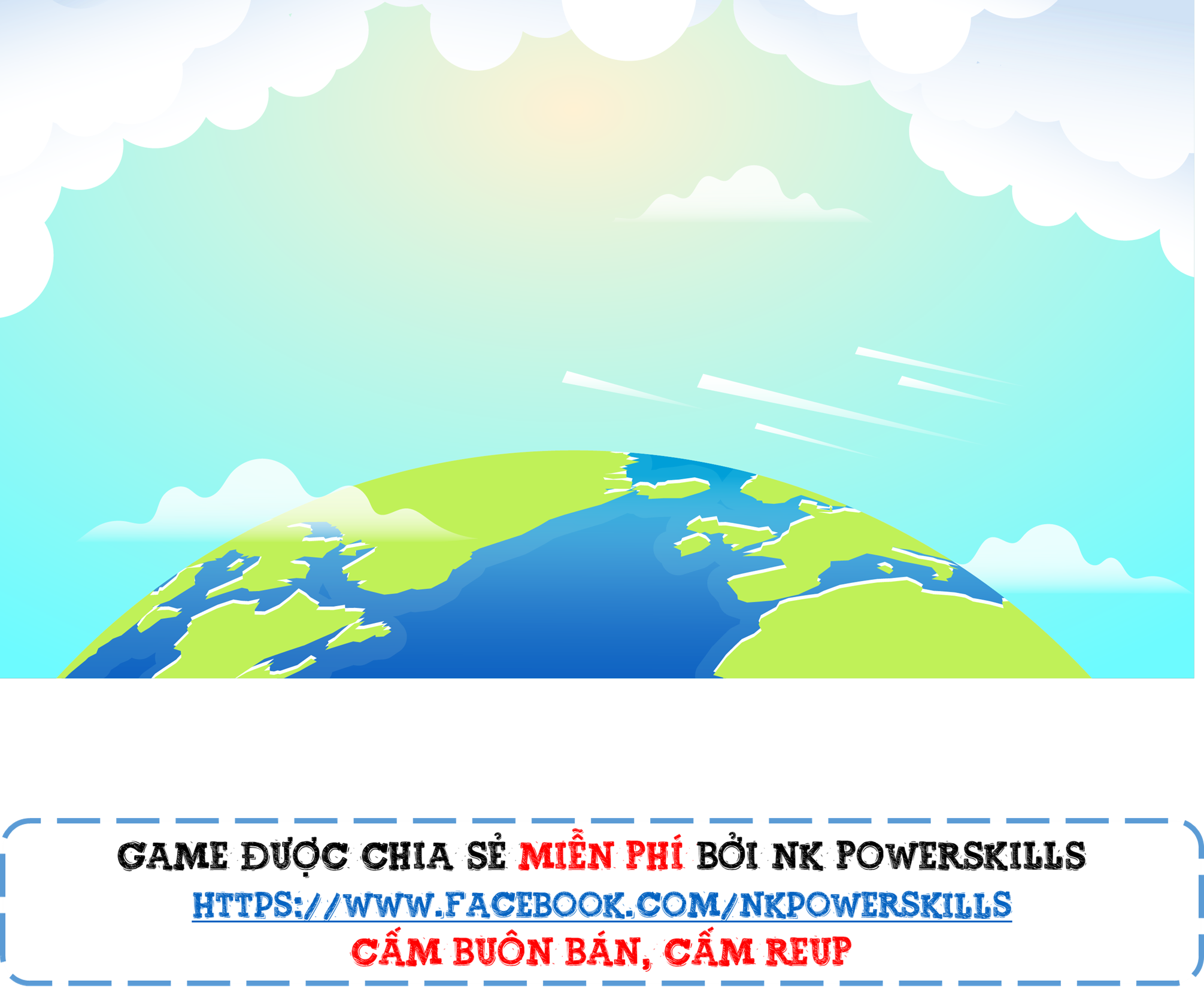 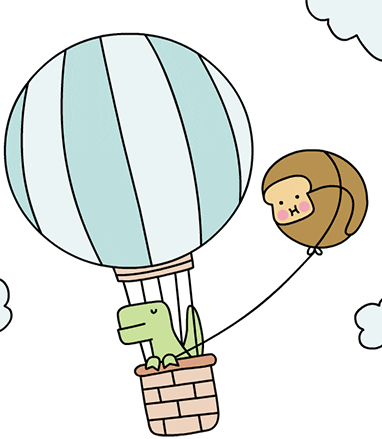 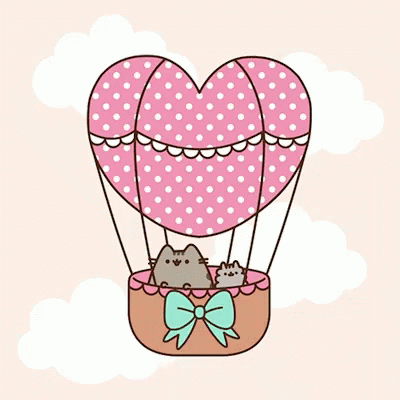 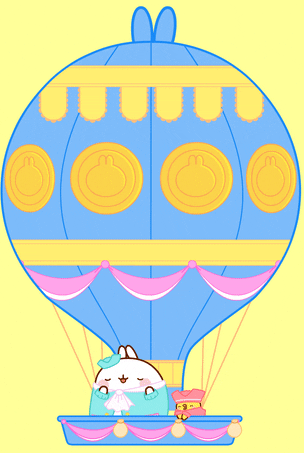 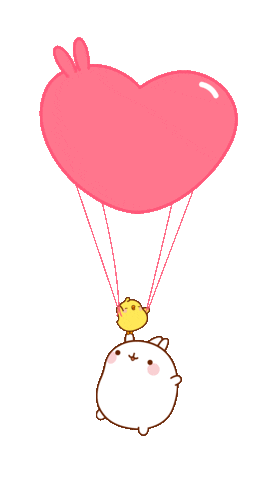 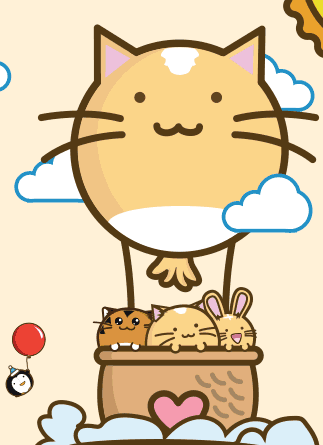 CỐ LÊN!
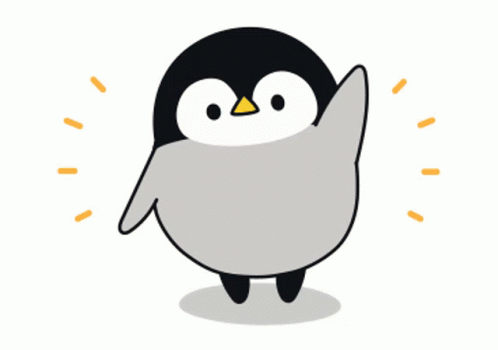 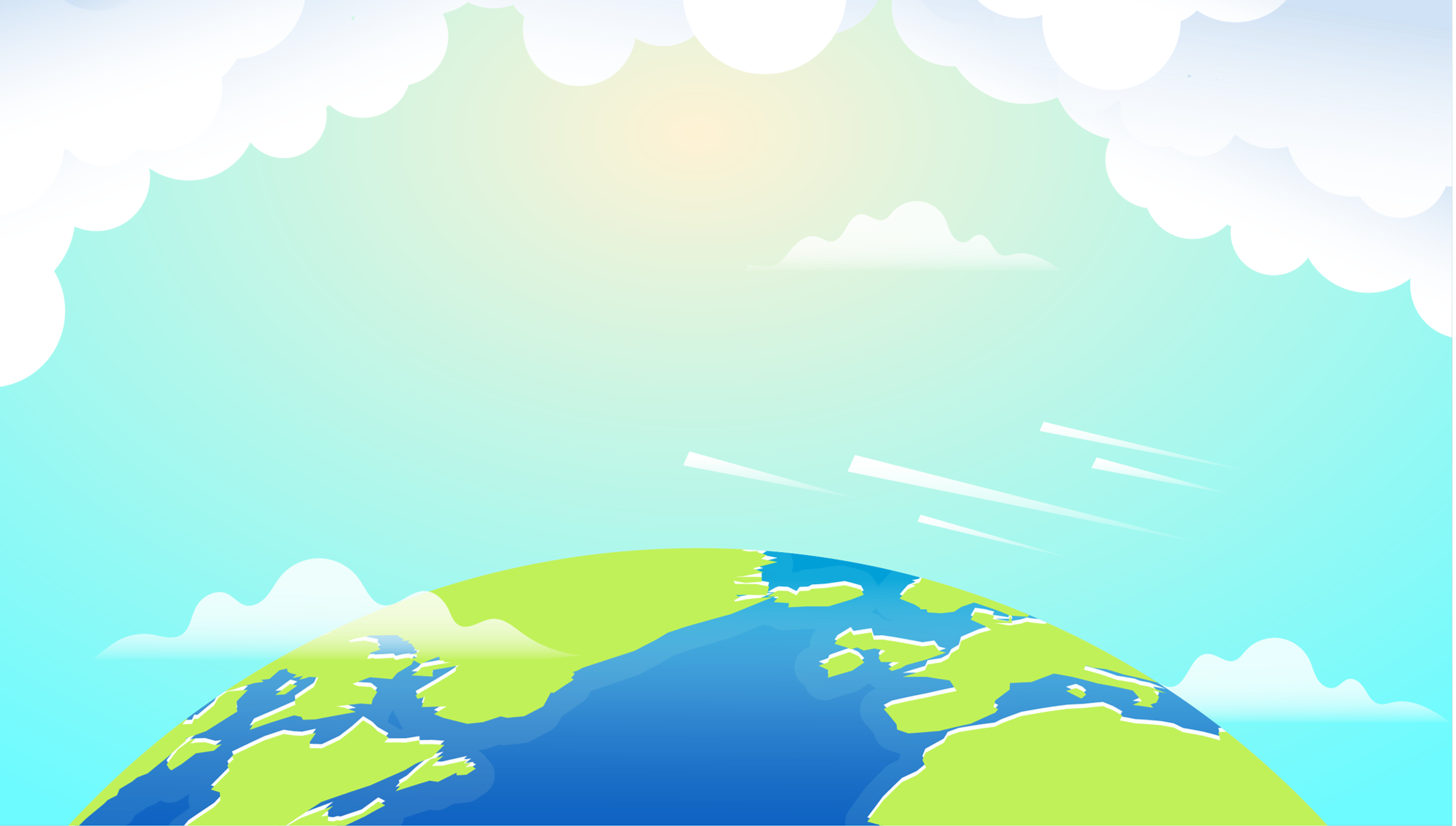 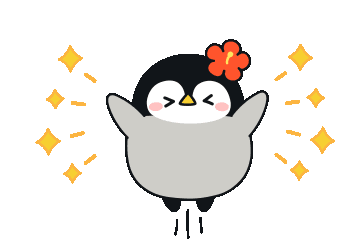 Câu 1:                  
                             Mắt đỏ, vàng, xanh
                             Đêm ngày đứng canh
                             Ngã tư đường phố
                             Mắt đỏ báo “dừng”
                             Mắt xanh báo “đi”
                             Vàng “Chờ tí nhé”
                             Đố bé đèn gì?
HU HU...
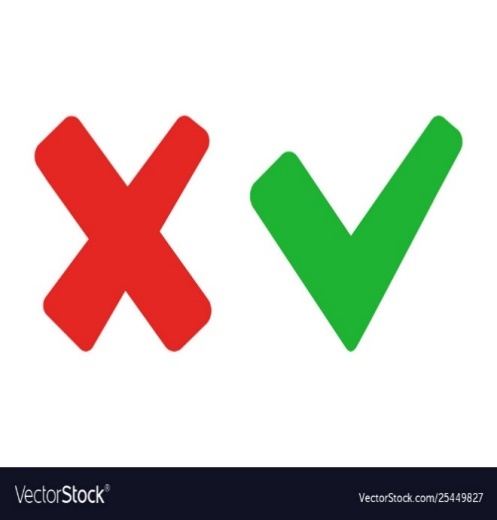 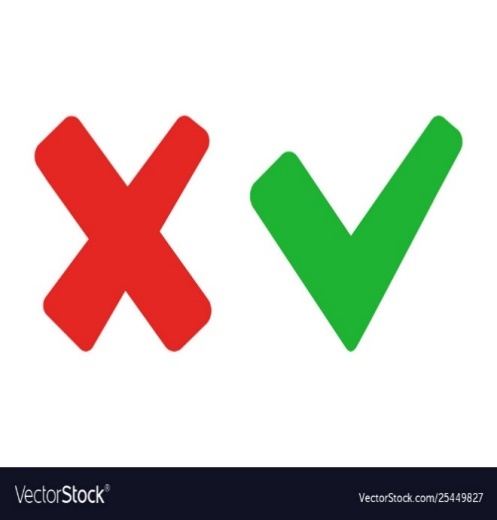 Đèn led trang trí
Đèn ngủ
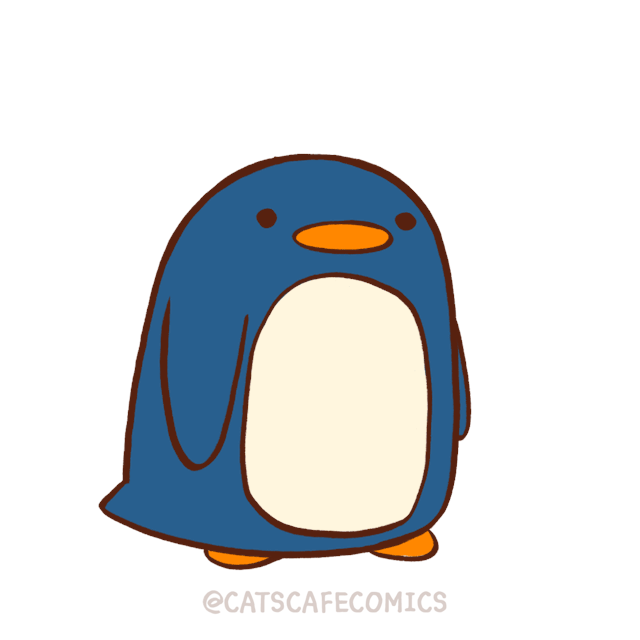 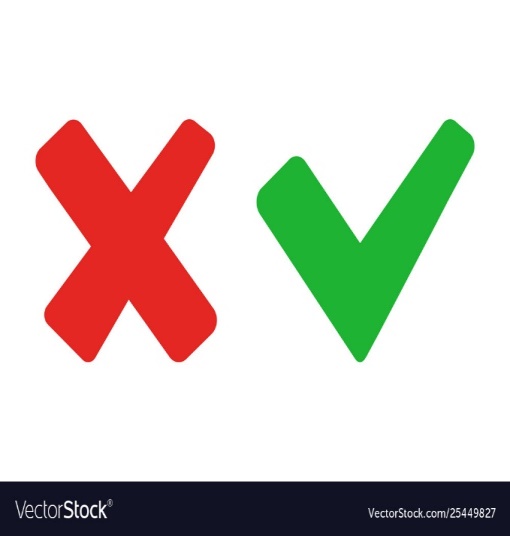 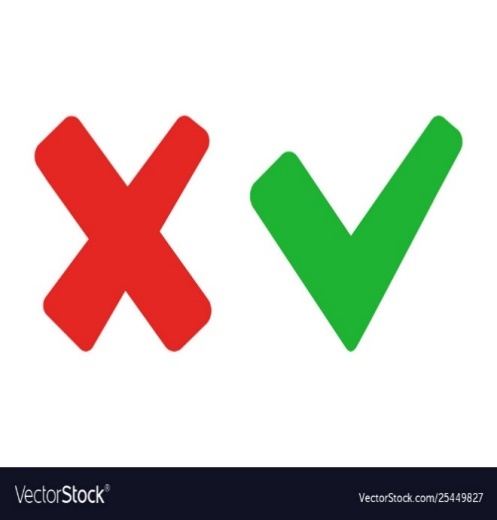 Đèn tín hiệu giao thông
Đèn bàn học
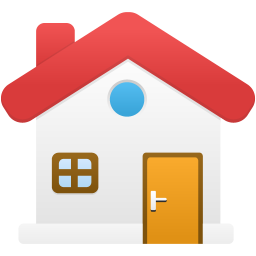 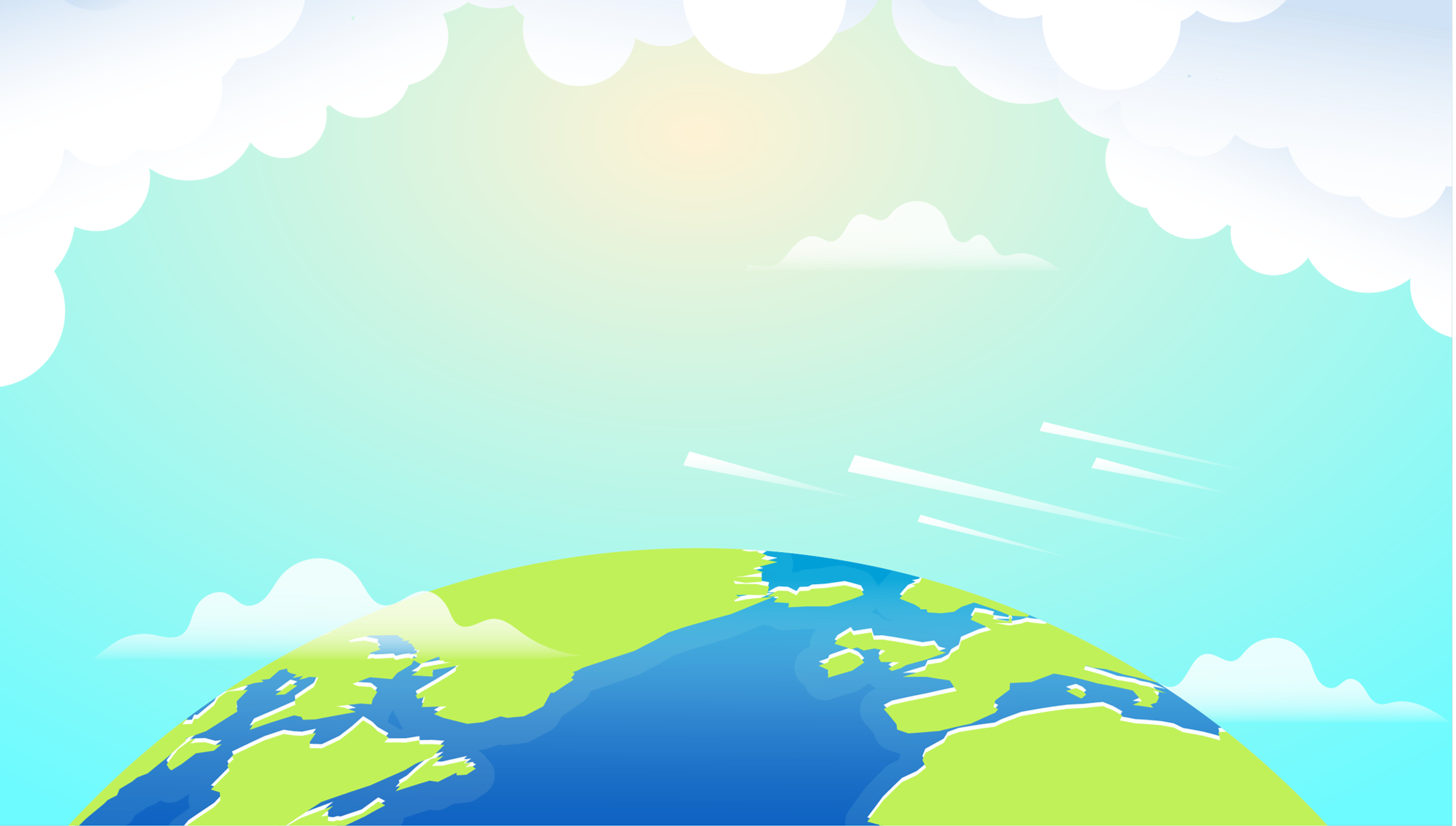 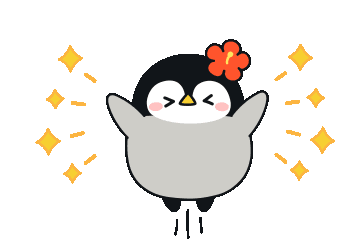 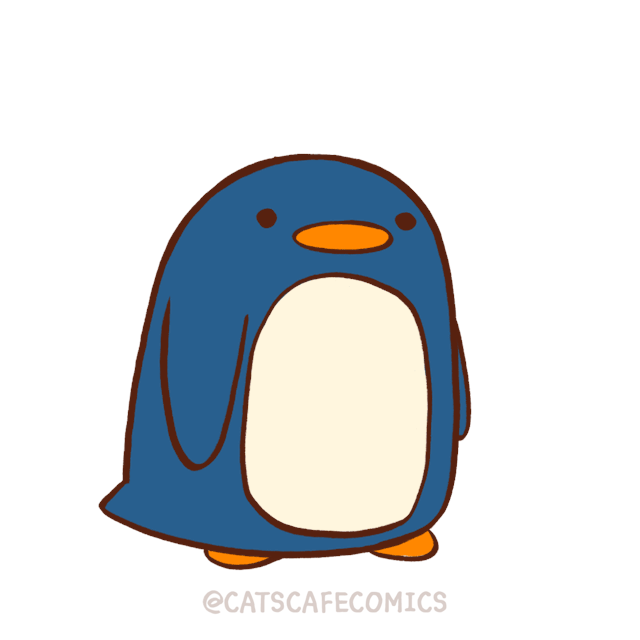 HU HU...
Câu 2:
       Ai người đi sớm về trưa
Gió sương chẳng quản, nắng mưa chẳng sờn
       Đứng canh ở các ngả đường
  Người xe qua lại bốn phương an toàn?
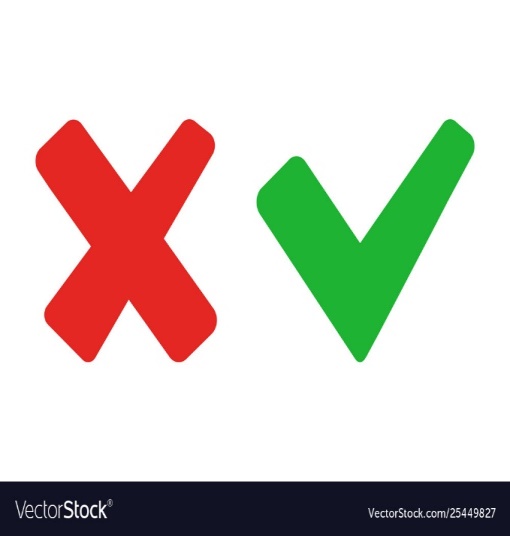 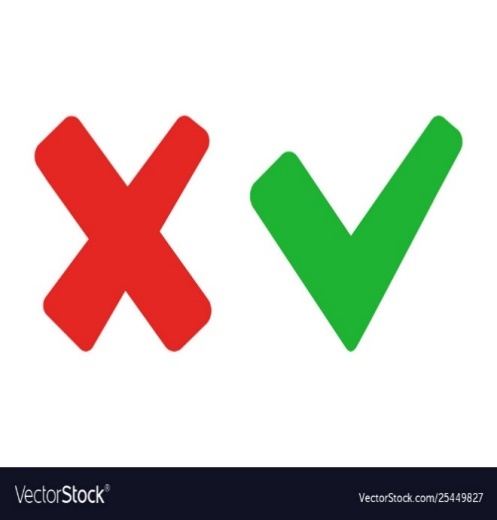 Cảnh sát giao thông
Bác lao công
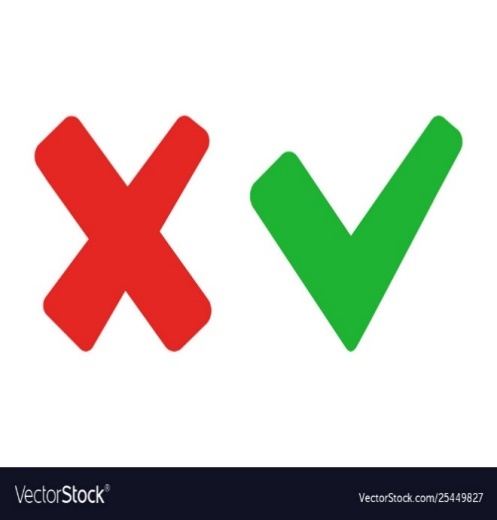 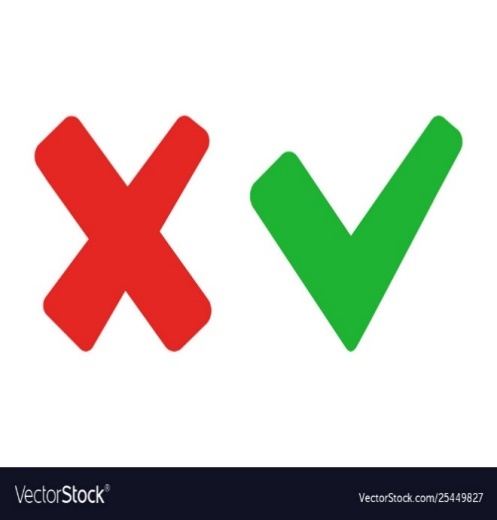 Bác bảo vệ
Thầy, cô giáo
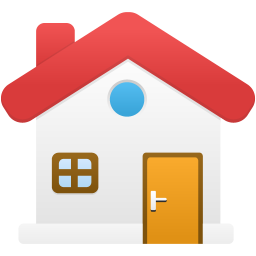 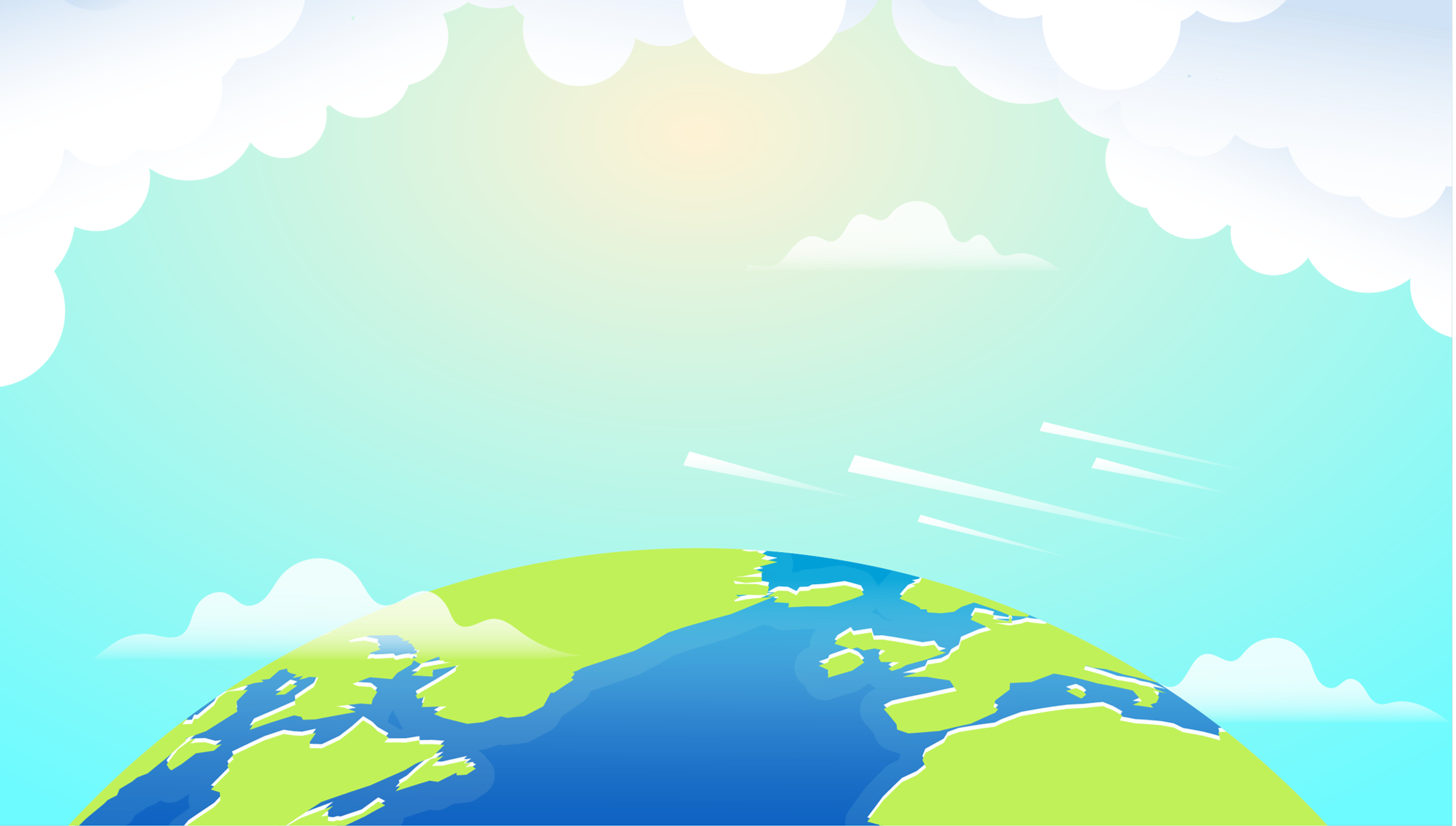 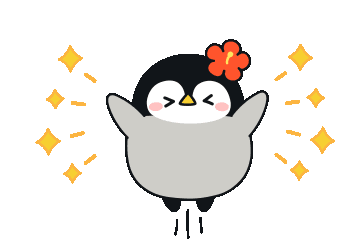 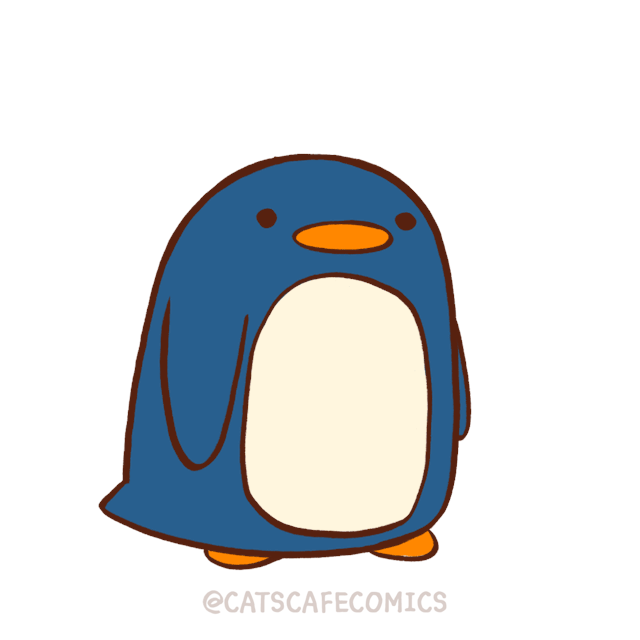 HU HU...
Câu 3:
Một mặt mà chỉ một chân
Đứng bên quốc lộ xa gần khắp nơi
Tuy rằng chẳng nói một lời
             Mà nghiêm pháp luật, trái thời phạt ngay?
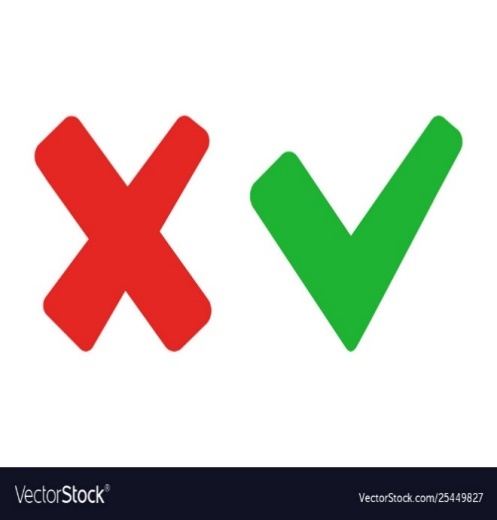 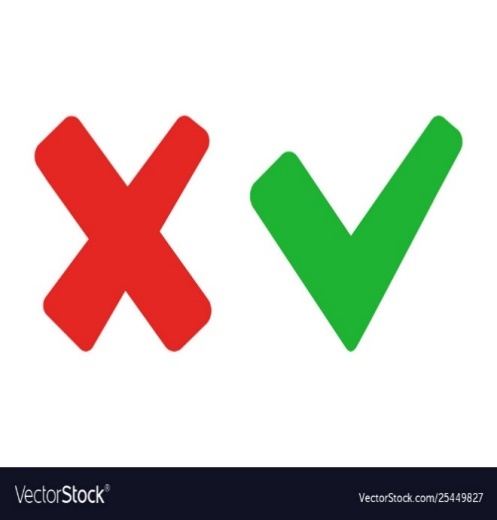 Tờ giấy
Biển quảng cáo
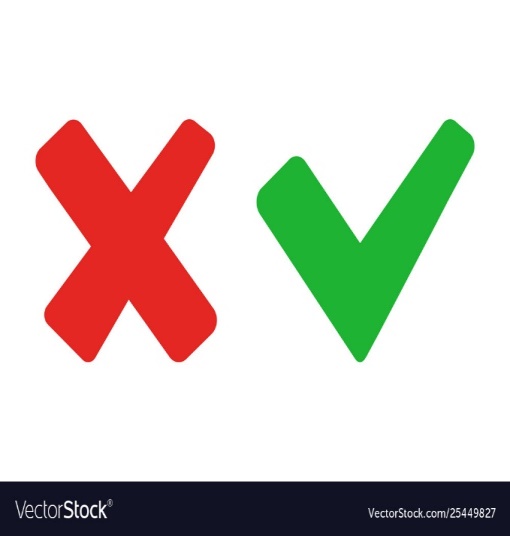 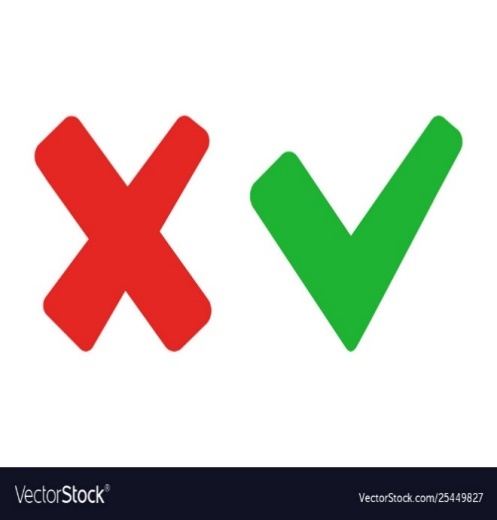 Biển chỉ đường
Bức tranh
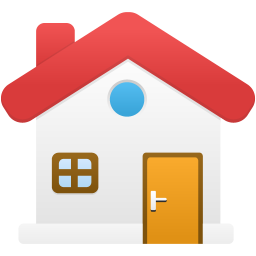 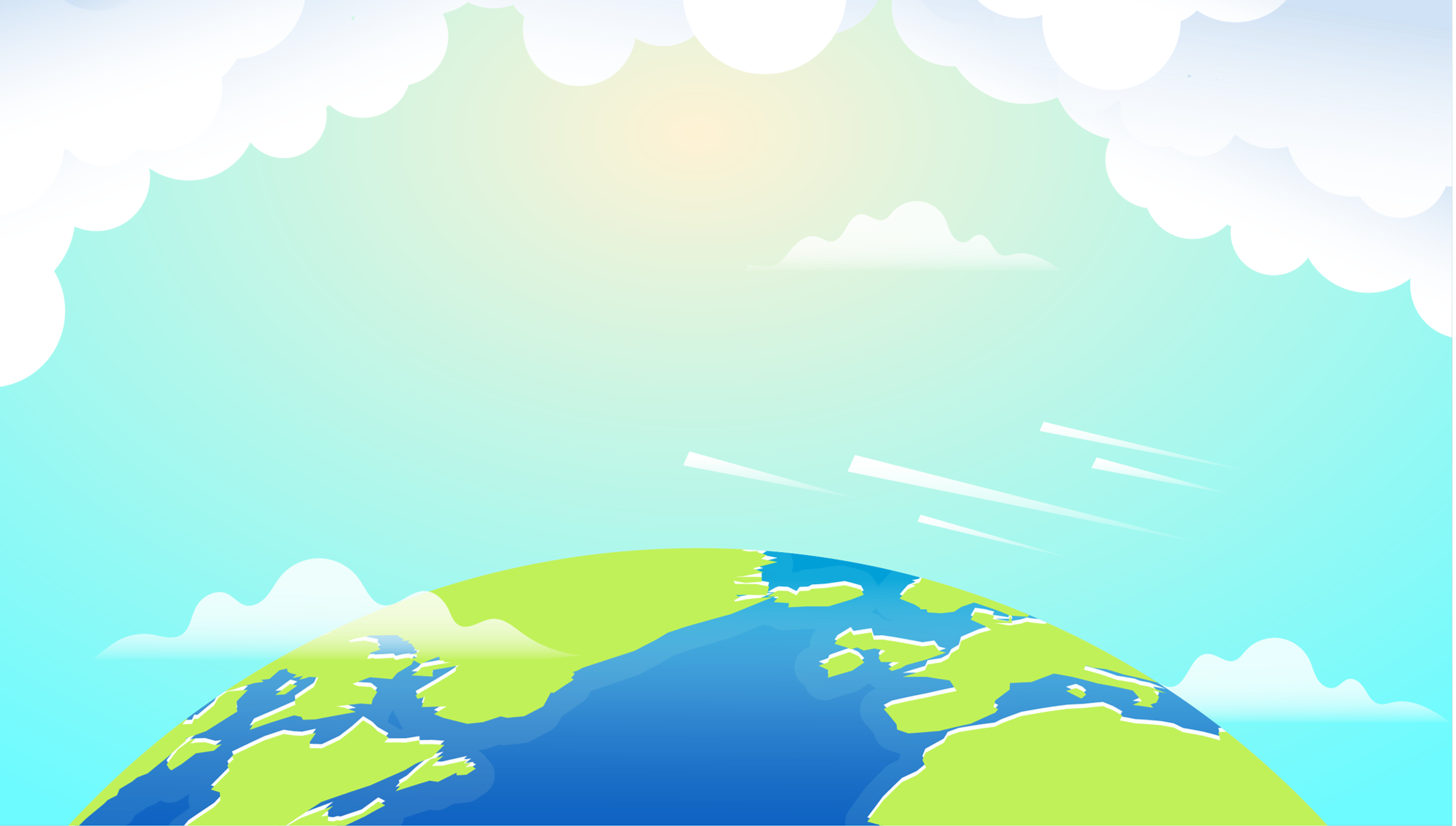 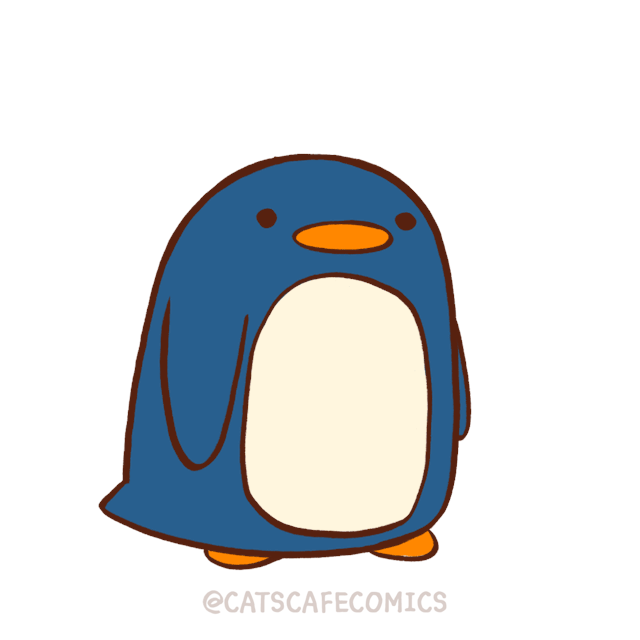 HU HU...
Câu 4:
Em được người lớn đèo bằng xe máy đi trên đường, em phải ngồi thế nào cho an toàn?
Đội mũ bảo hiểm và ngồi trước người lớn.
Đội mũ bảo hiểm, ngồi sau người lớn và bám chắc vào người lớn.
Đội mũ bảo hiểm và ngồi sau người lớn.
Không đội mũ bảo hiểm, ngồi sau người lớn.
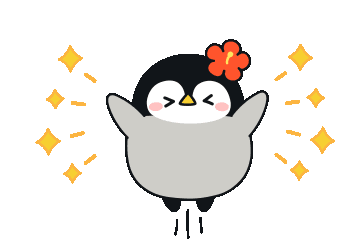 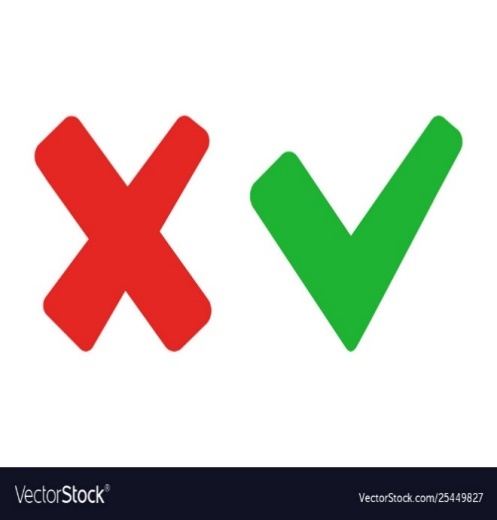 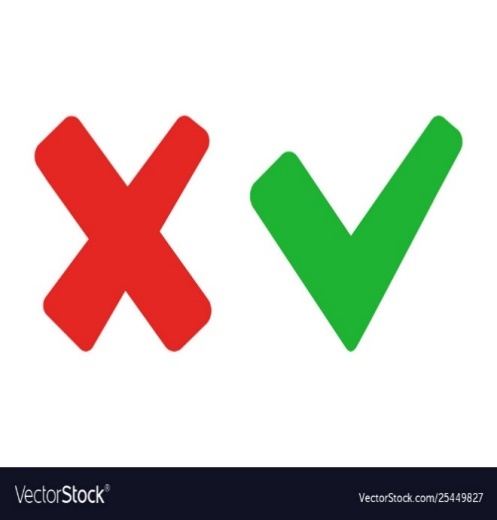 A
C
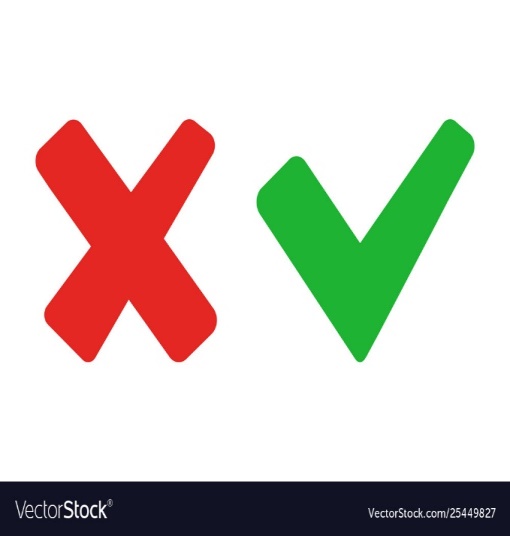 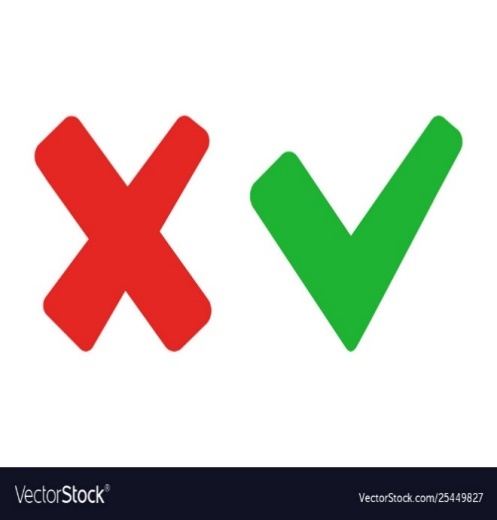 D
B
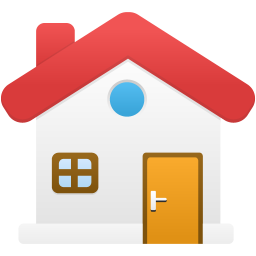 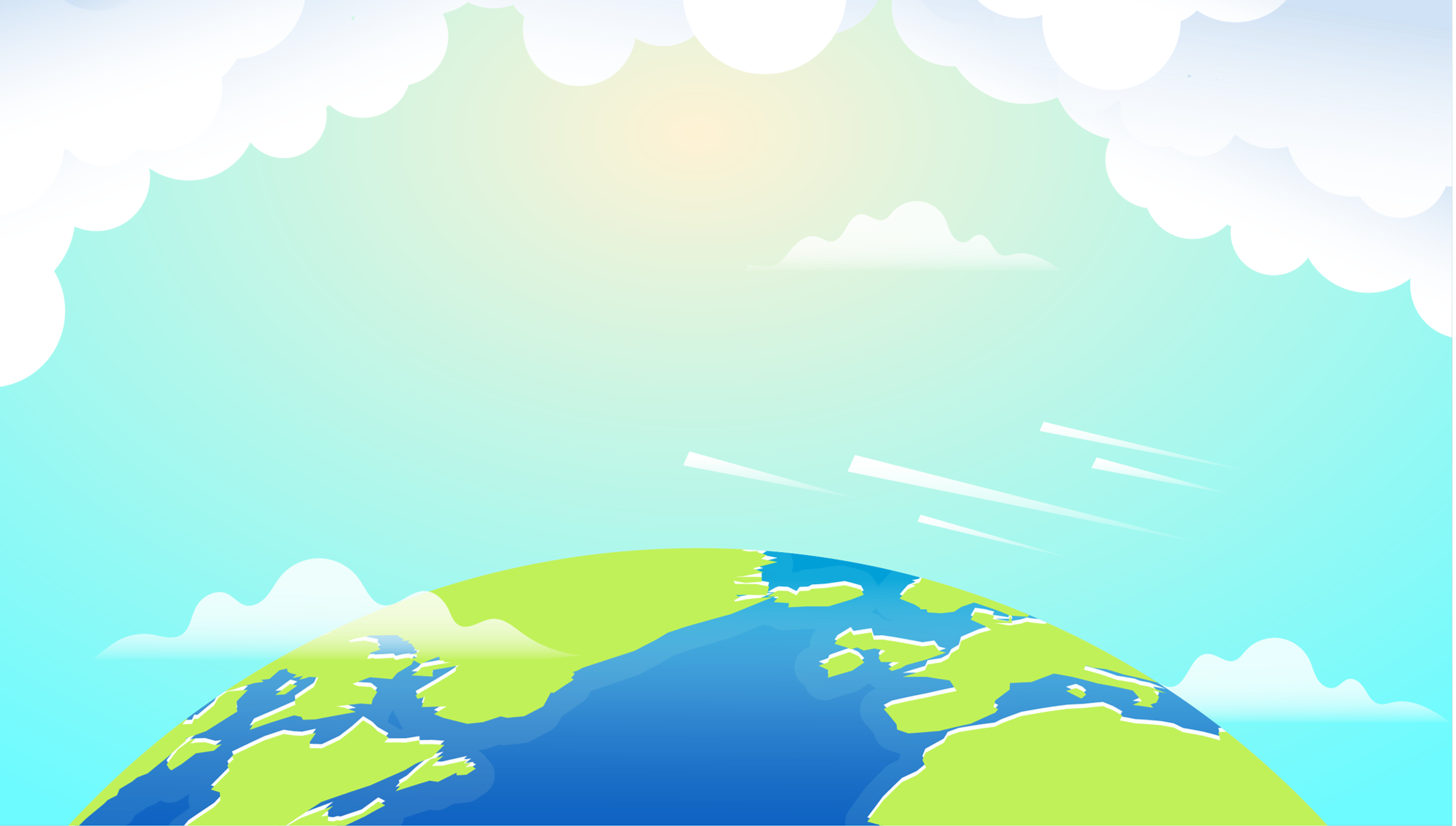 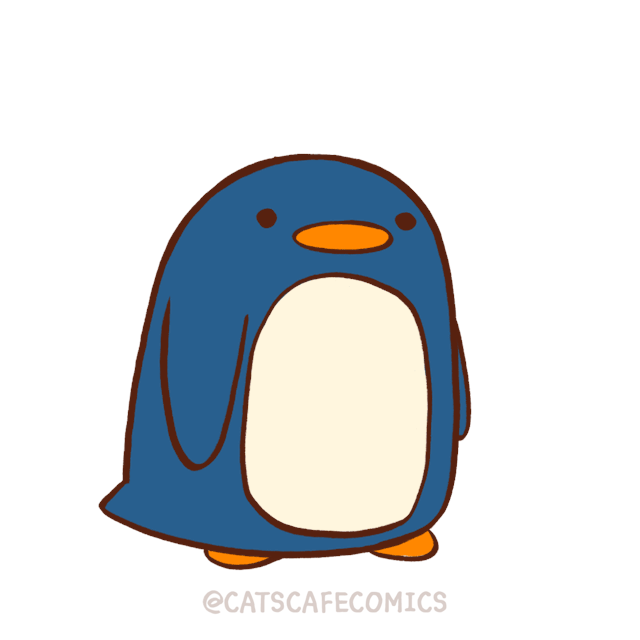 HU HU...
Câu 5:
Đặc điểm của biển báo chỉ dẫn là gì?
Hình tam giác nền vàng, viền đỏ.
Hình tròn nền xanh
Hình chữ nhật hoặc hình vuông nền màu xanh lam, ở giữa có hình vẽ hoặc chữ chỉ dẫn màu trắng.
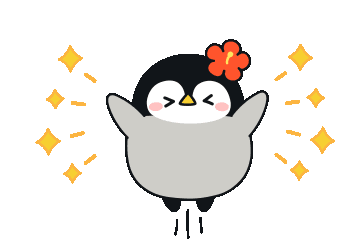 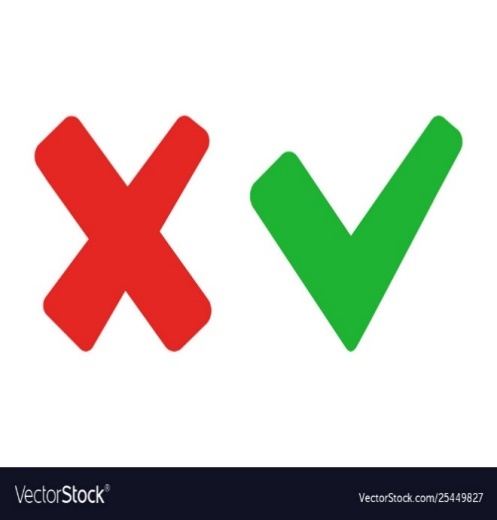 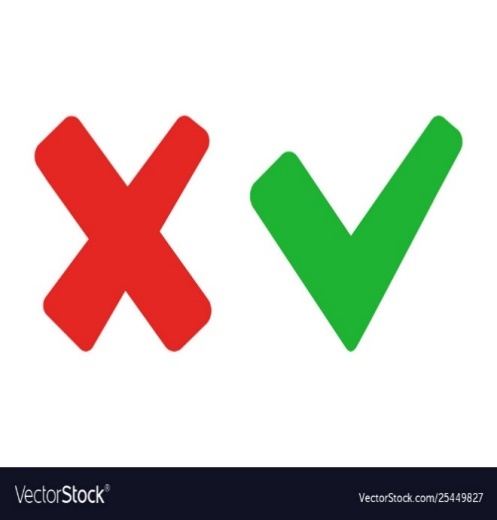 A
B
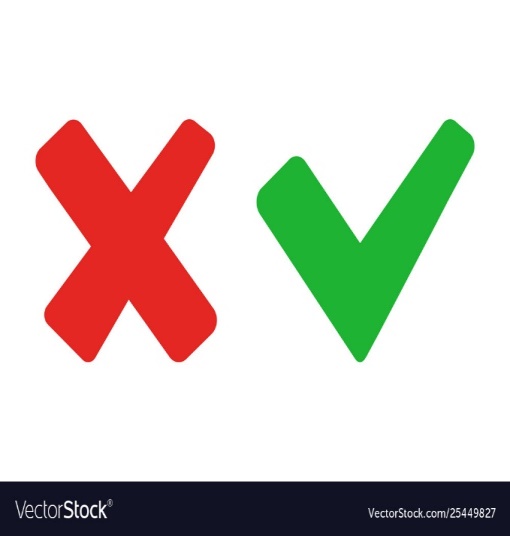 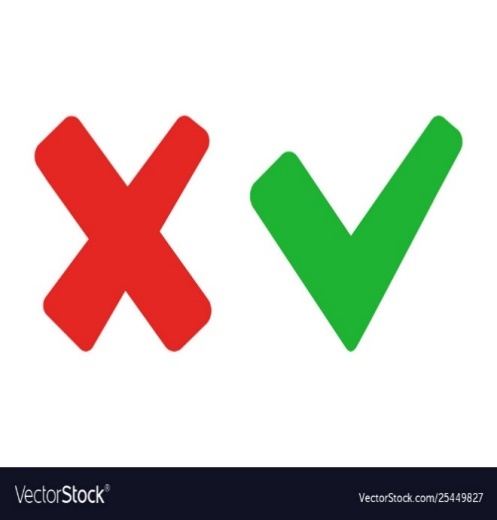 C
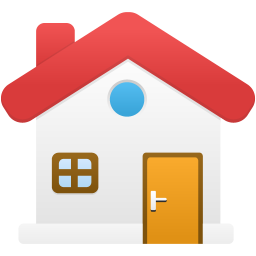 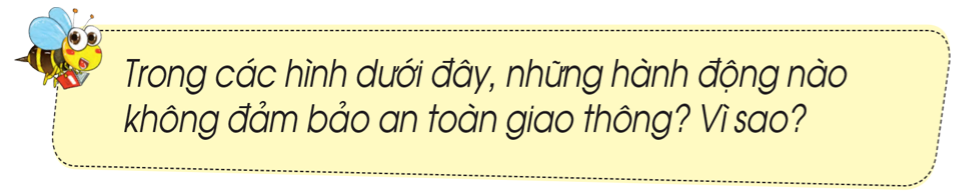 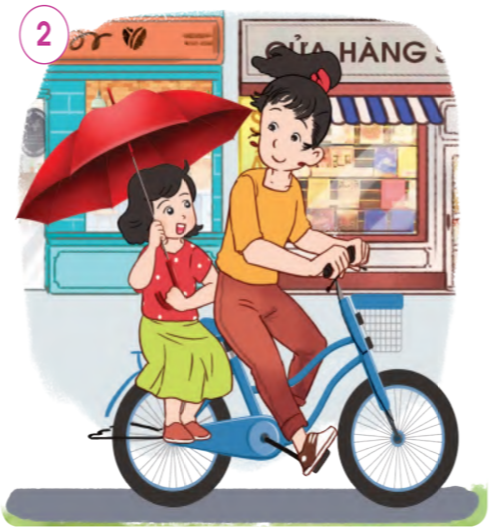 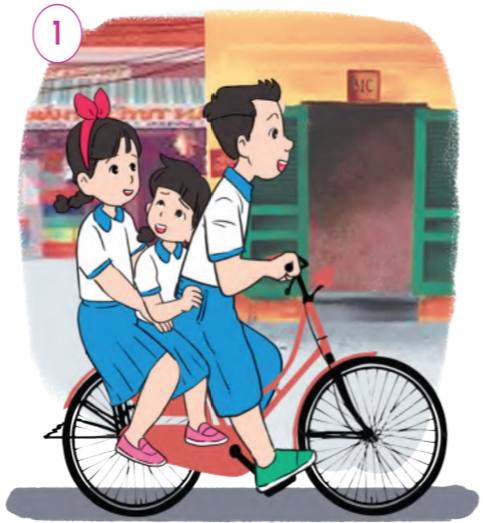 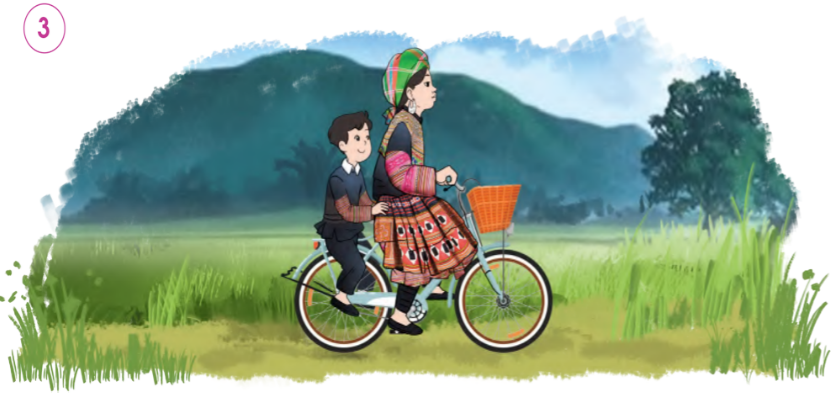 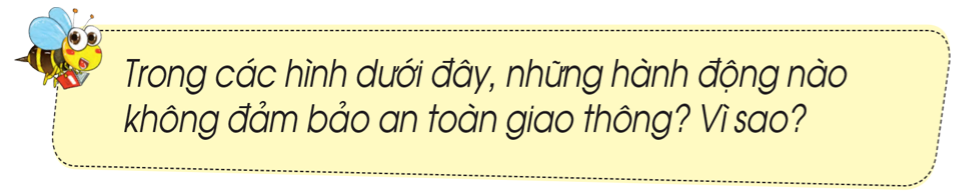 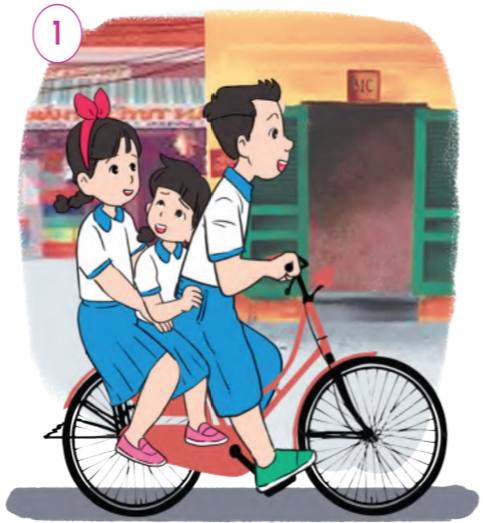 Hình 1: Hành động đèo hai người phía sau xe đạp không an toàn.
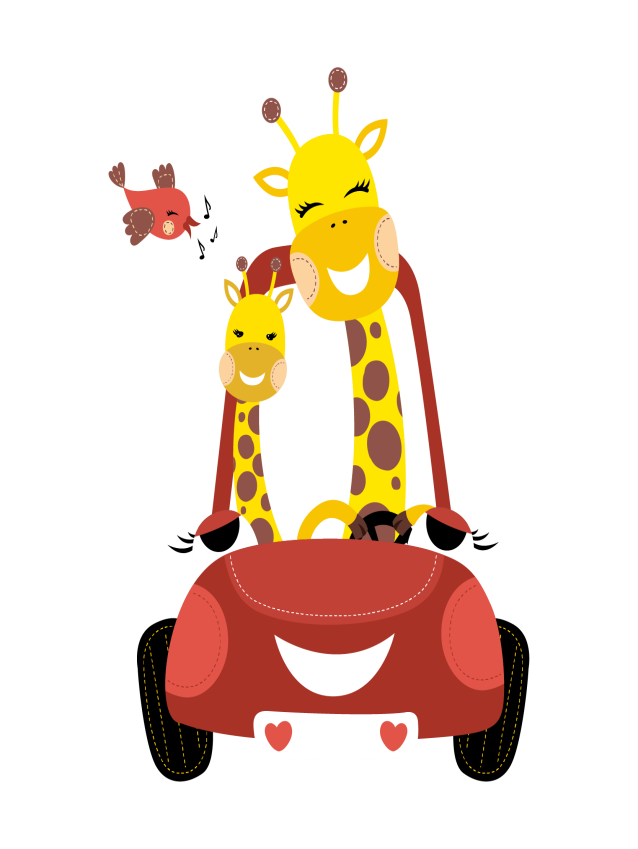 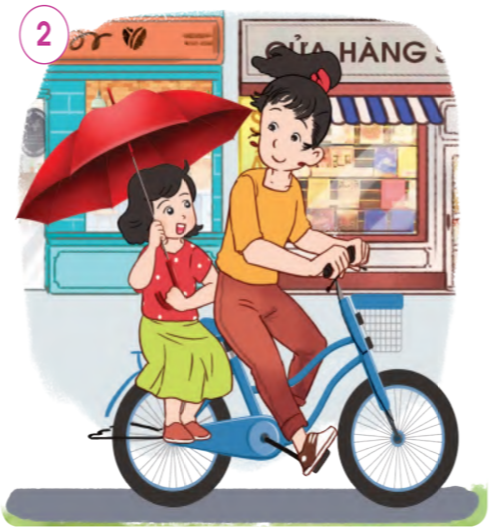 Hình 2: Hành động cầm ô khi ngồi sau xe dễ làm mất phương hướng của xe, dễ gây tai nạn.
Hình 3: Người lái xe mặc váy có thể bị mắc váy vào bánh xe không an toàn.
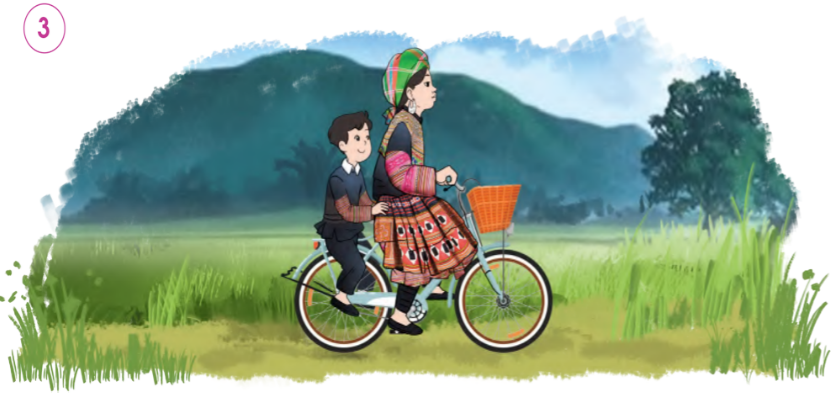 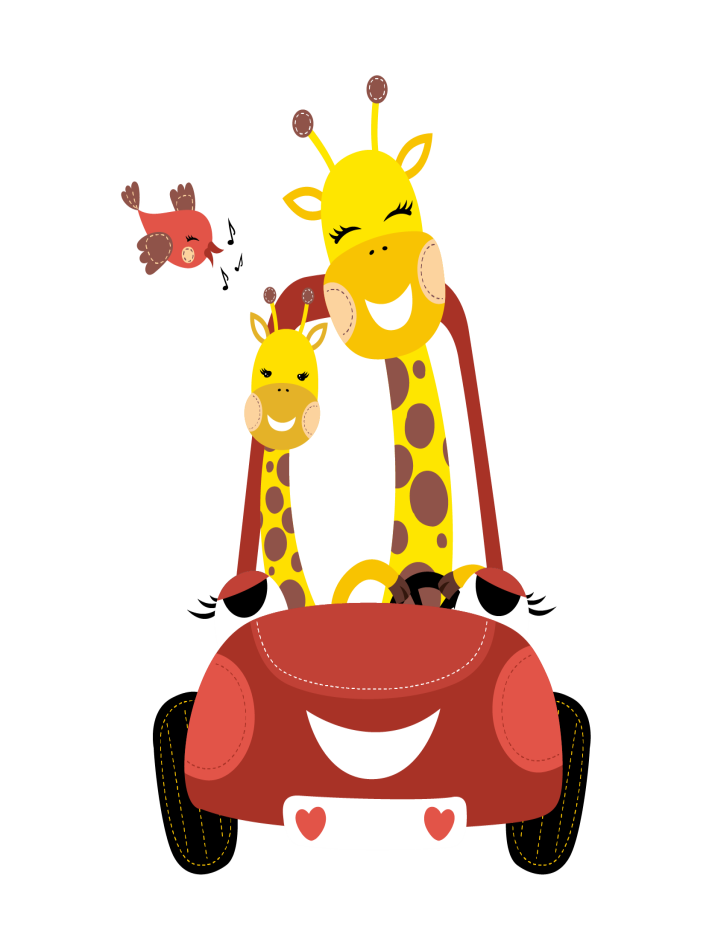 An toàn khi ngồi sau xe máy
1
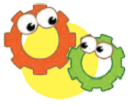 Đội mũ bảo hiểm đúng cách
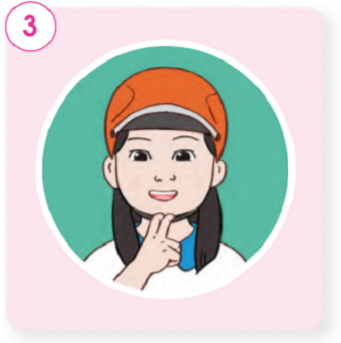 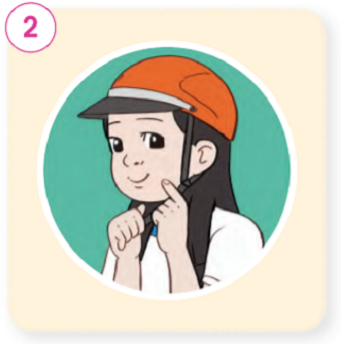 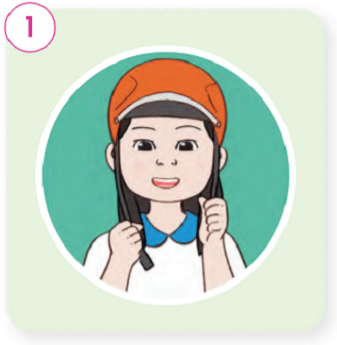 An toàn khi ngồi sau xe máy
1
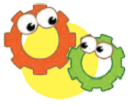 Đội mũ bảo hiểm đúng cách
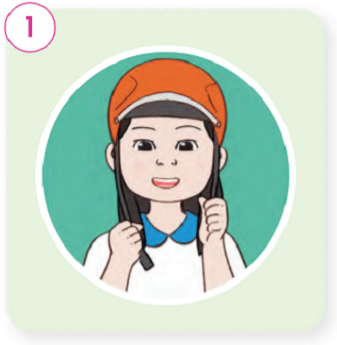 Bước 1: Mở dây quai mũ sang hai bên cho thẳng và đội mũ lên đầu sao cho vành dưới mũ song song với chân mày.
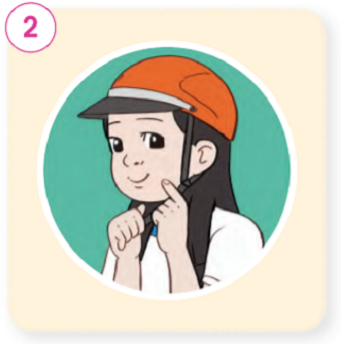 Bước 2: Chỉnh khoá bên của dây mũ sao cho dây quai mũ nằm sát phía dưới tai.
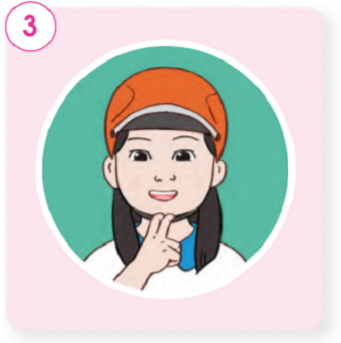 Bước 3: Cài khoá ở phía dưới cằm và chỉnh quai mũ sao cho có thể đặt vừa hai ngón tay giữa cằm và quai mũ.
Dựa vào các hình và thông tin dưới đây, nêu một số quy định khi ngồi sau xe máy.
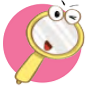 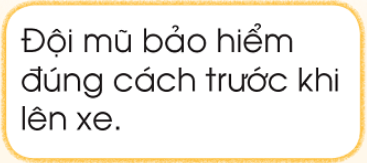 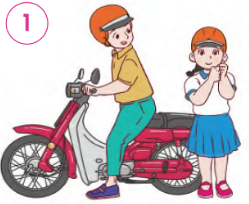 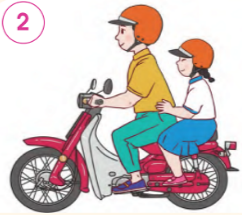 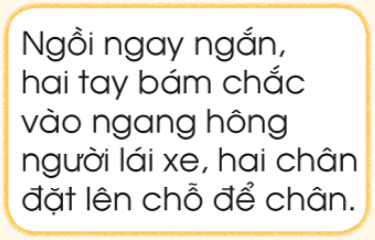 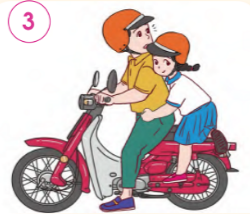 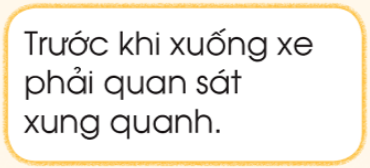 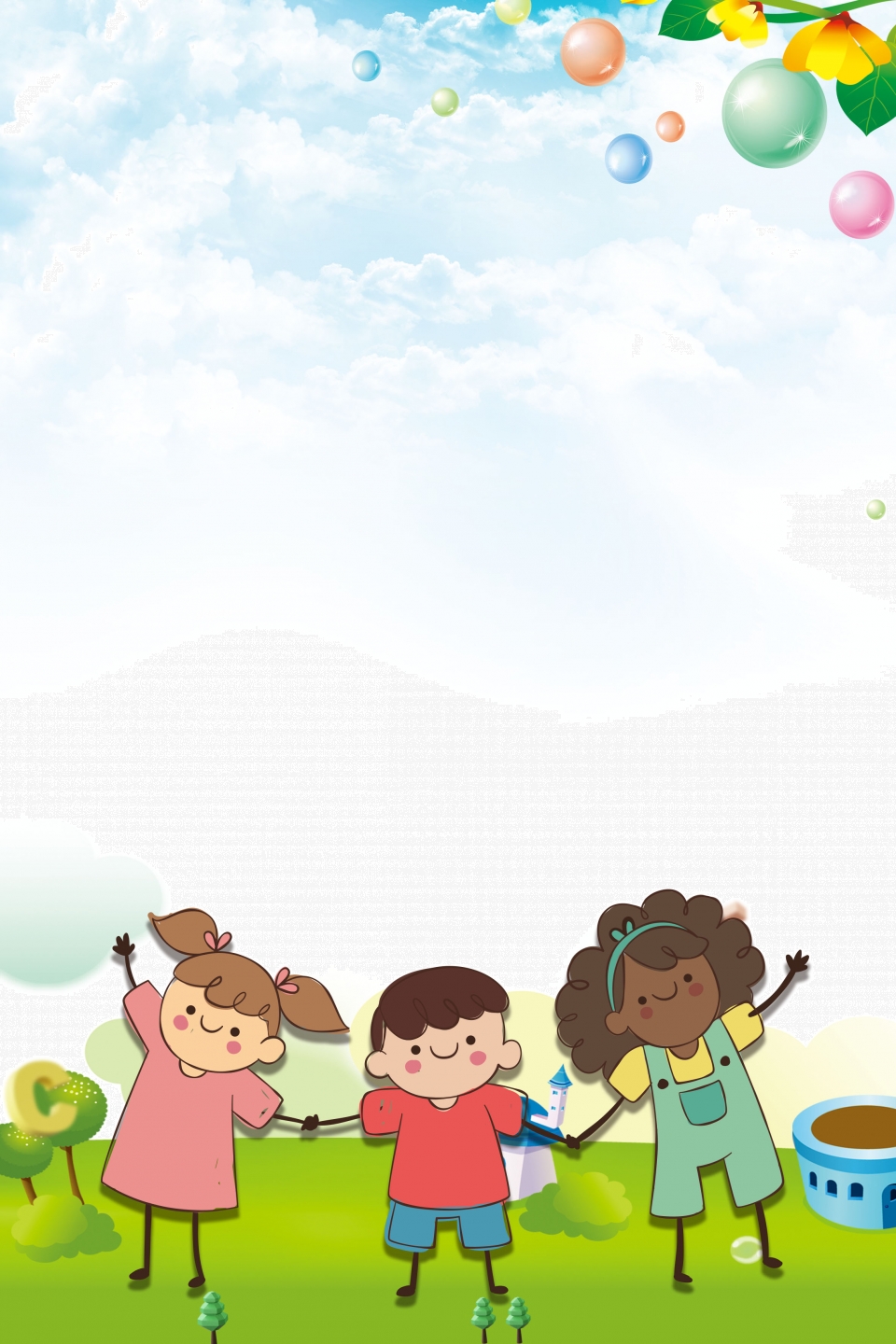 Một số quy định khi ngồi sau xe máy:
Đội mũ bảo hiểm đúng cách trước khi lên xe.
Ngồi ngay ngắn, hai tay bám chắc vào ngang hông người lái xe, hai chân đặt lên chỗ để chân.
 - Trước khi xuống xe phải quan sát xung quanh.
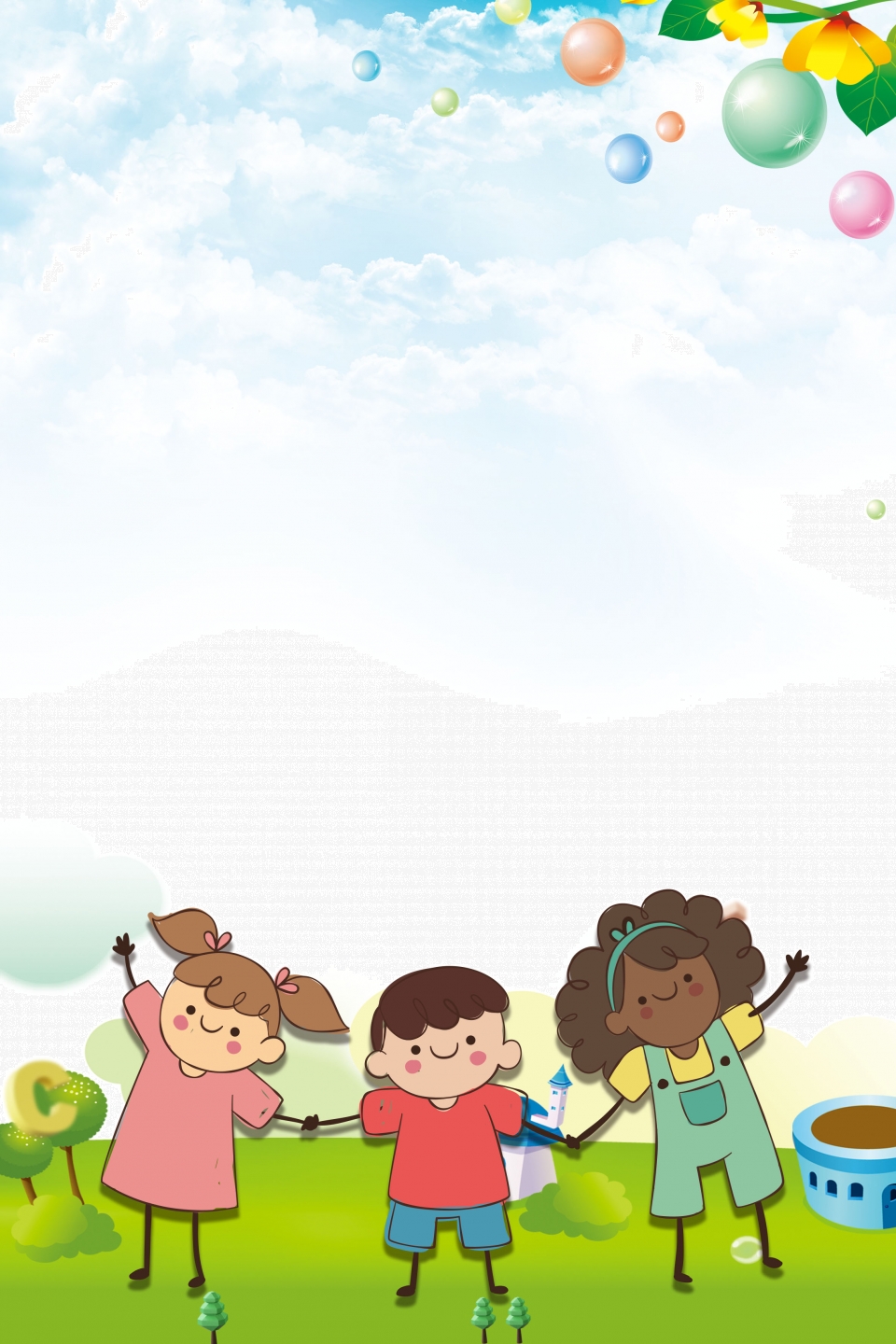 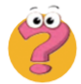 - Em cần thay đổi thói quen nào khi ngồi sau xe máy để đảm bảo an toàn? Vì sao?
- Phải quan sát khi xuống xe. 
- Sẽ tránh được phần nào xảy ra va chạm, tai nạn giao thông, đảm bảo được an toàn cho bản thân và người khác.
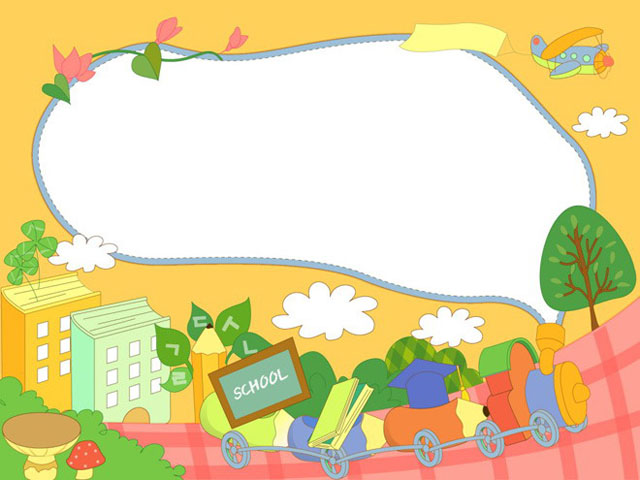 Chào các con. 
Chúc các con học tập tốt!